Fig. 7. Multilayer analysis of H. simplex genetic-interaction network. See Section 3.1 for details about each panel. ...
J Complex Netw, Volume 3, Issue 2, June 2015, Pages 159–176, https://doi.org/10.1093/comnet/cnu038
The content of this slide may be subject to copyright: please see the slide notes for details.
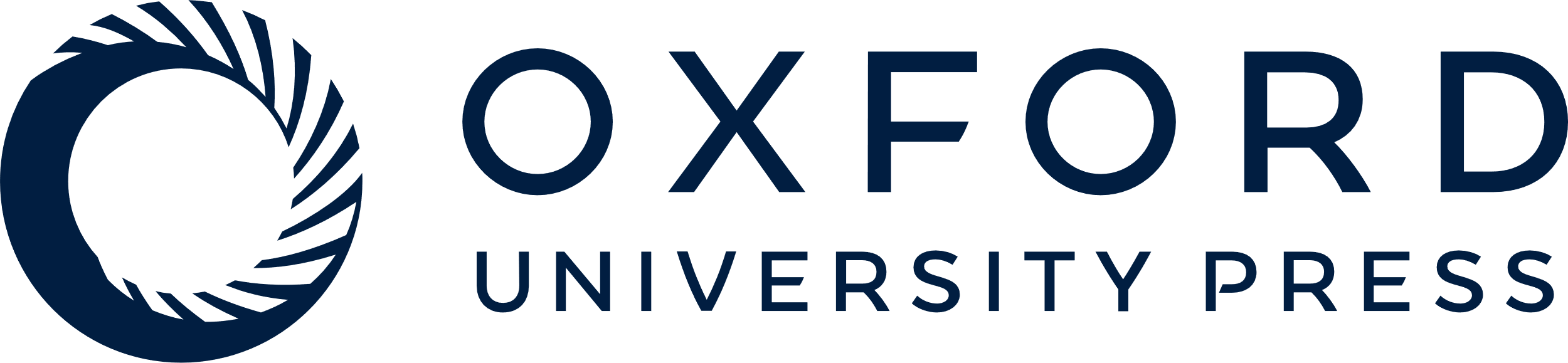 [Speaker Notes: Fig. 7. Multilayer analysis of H. simplex genetic-interaction network. See Section 3.1 for details about each panel. [A colour version of this figure is available online.]


Unless provided in the caption above, the following copyright applies to the content of this slide: © The Authors 2014. Published by Oxford University Press.This is an Open Access article distributed under the terms of the Creative Commons Attribution License (http://creativecommons.org/licenses/by/4.0/), which permits unrestricted reuse distribution and reproduction in any medium, provided the original work is properly cited.]